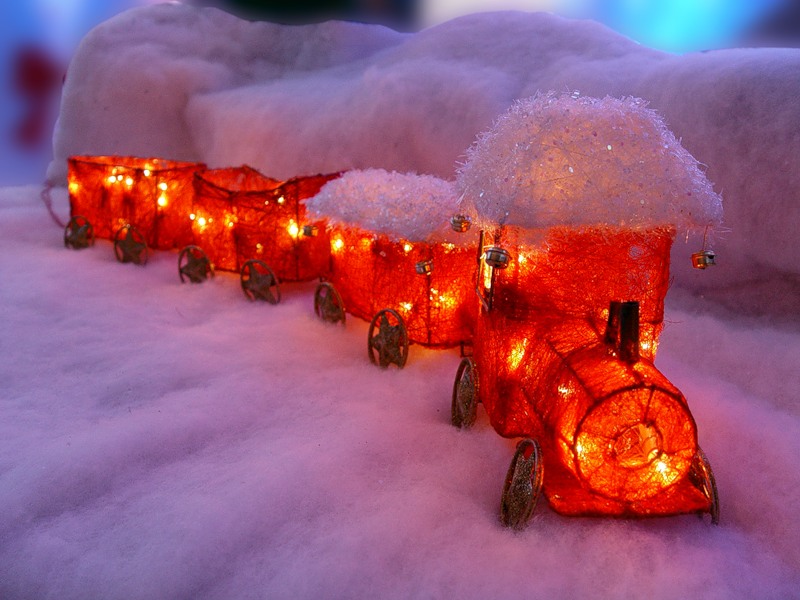 3
3
3
1
1
1
1
1
1
3
3
3
Посчитай-ка
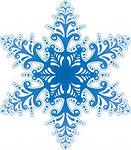 1. Вычислите:
48+42
40+41
29-27
76-26
2.Найди периметр квадрата со стороной 3 см.
Посчитай-ка
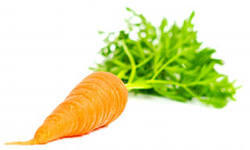 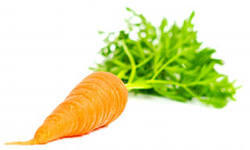 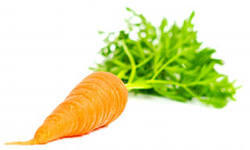 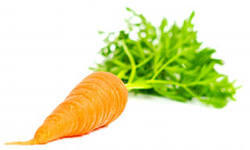 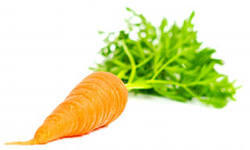 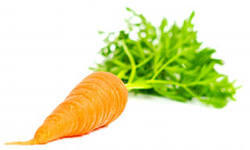 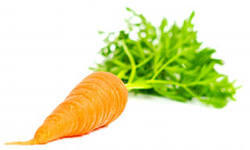 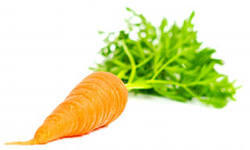 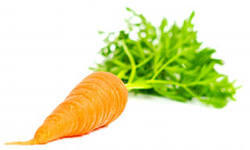 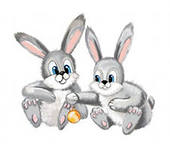 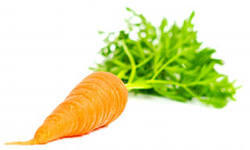 4.Найди закономерность и назови пропущенные числа:
   3,    6,    9,    ...,    ...,    ...,    21.
  4,    8,    12,    ...,    ...,    ...,    ...,    32.
Проверь себя
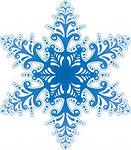 90, 50, 81, 2
12 см
по 5 морковок
3,  6,  9,  12,  15,  18,  21.
4,  8,  12, 16,  20,  24, 28,  32.
Найди неверные  решения  и исправь их.
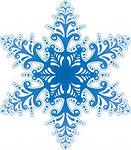 67 – 18  = 49
 28 + 25 = 43
 42  – 36 = 5
 63 + 27 = 80
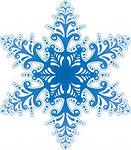 Проверь себя
67 – 18  = 49
28 + 25 = 53
42  – 36 = 6
63 + 27 = 90
СЛОЖЕНИЕ И ВЫЧИТАНИЕ ЧИСЕЛ
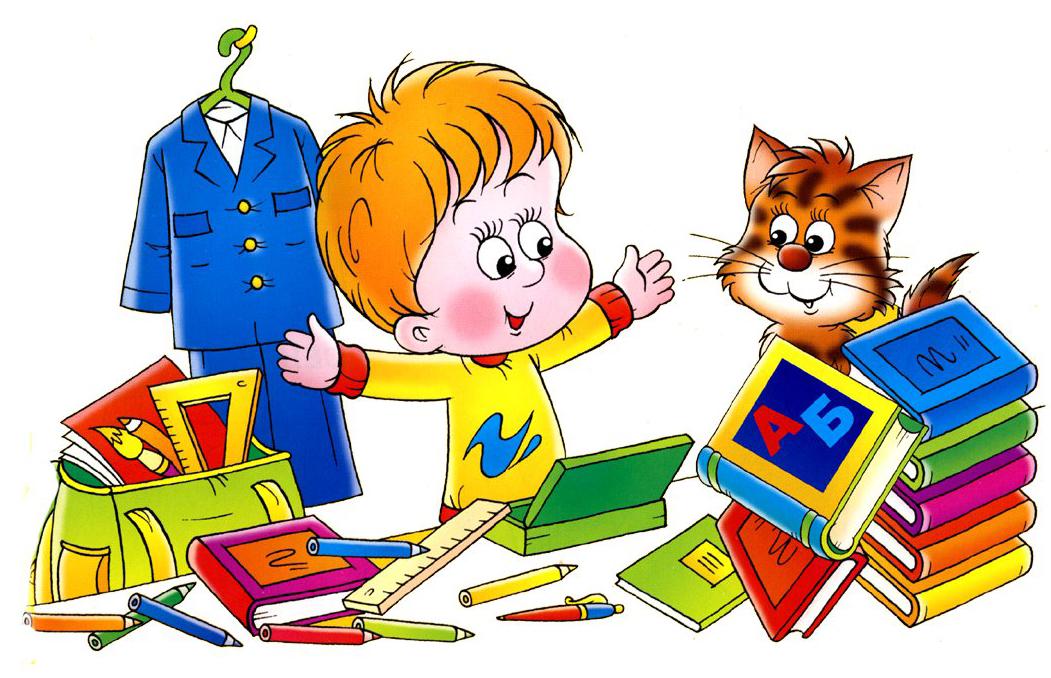 План работы над      задачей
1.Разбираем текст и заполняем схему
2. Читаем вопрос, проговариваем, как найти ответ
3. Записываем решение
Рано утром в парк ходили.Там снеговика лепили.А потом с горы катились,Веселились и резвились.В Таню кинули снежком.В Вову кинули снежком.Получился снежный ком.Холодно гулять зимой.Побежим скорей домой!
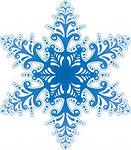 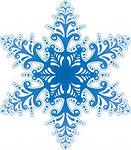 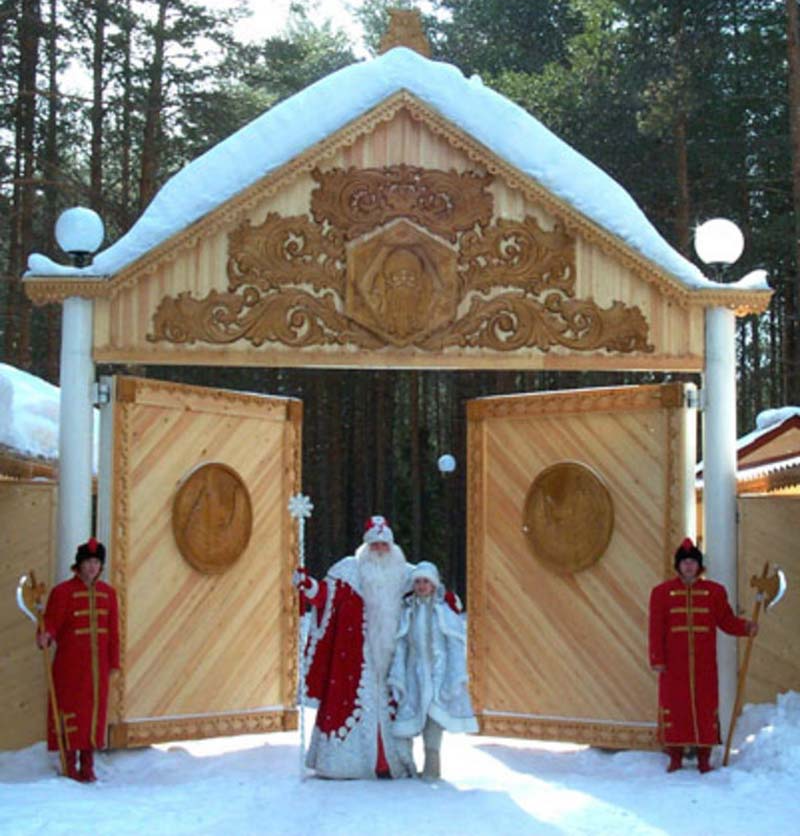 Домашнее задание
Стр. 22, № 3(2ст), 4, 
з.6(по выбору), составить магический квадрат (по выбору)
С наступающим 
Новым Годом!
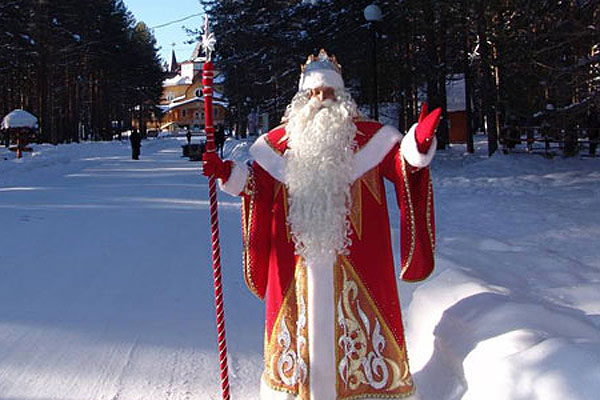